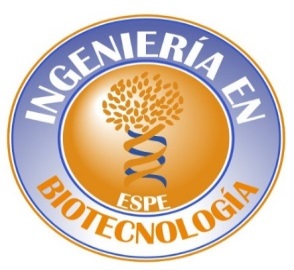 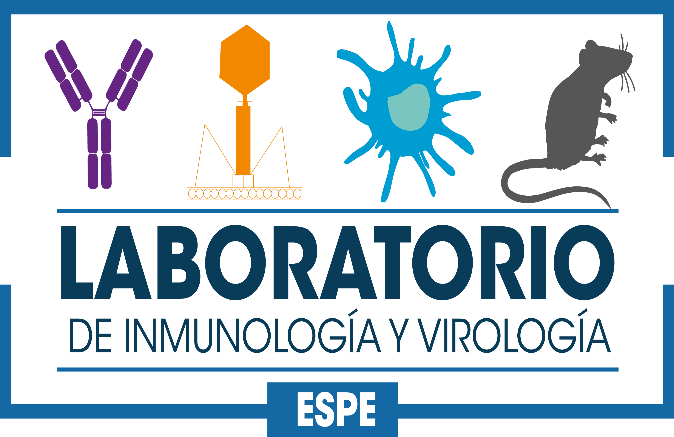 UNIVERSIDAD DE LAS FUERZAS ARMADAS - ESPEDEPARTAMENTO CIENCIAS DE LA VIDA Y DE LA AGRICULTURACARRERA DE INGENIERÍA EN BIOTECNOLOGÍA
PROYECTO DE TITULACIÓN PREVIO A LA OBTENCIÓN DEL TÍTULO DE INGENIERÍA EN BIOTECNOLOGÍA
“Evaluación de la respuesta inflamatoria inducida por la exposición de ceniza de 3 volcanes ecuatorianos en un modelo in vivo mediante qPCR.”
Apunte Ramos, Michelle Priscila
Directora: Torres Arias, Marbel Ph.D.
Sangolquí, Febrero 2020
Contenidos
Introducción

Materiales y Métodos

Resultados y Discusión

Conclusiones

Recomendaciones
INTRODUCCIÓN
Volcanes y ceniza
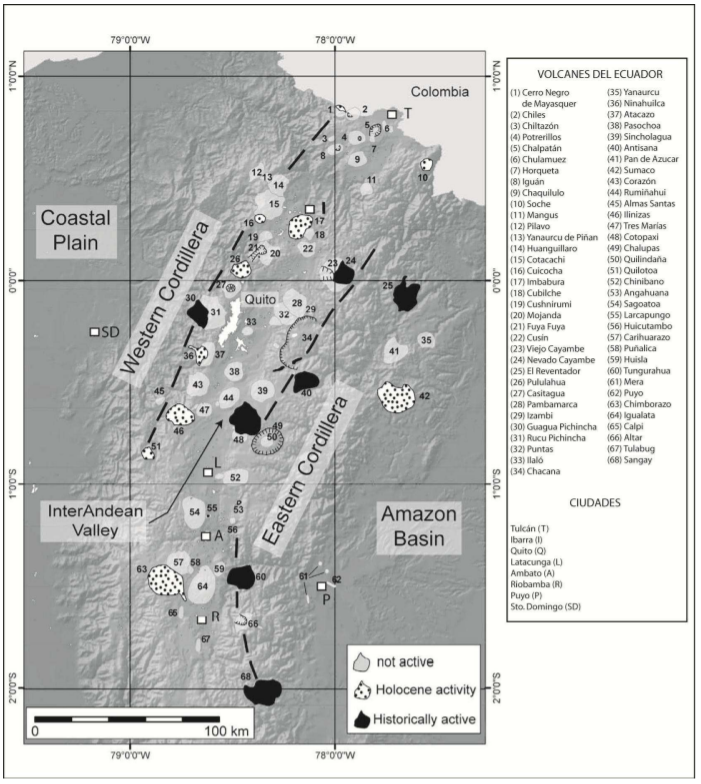 Composición
Guagua Pichincha
Año: 1999
Tamaño: 15 μm
F. respirable: 8 %
[Si]: 47 %
Tamaño
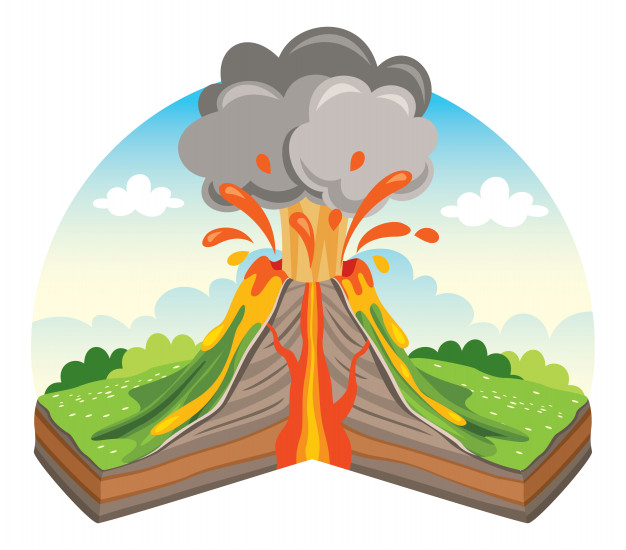 Ceniza
4776 m snm 
Quito (12 km O)
Andesítico-dacíticos 
Ultima erupción: 1999
P. Físicas y químicas
Tefra
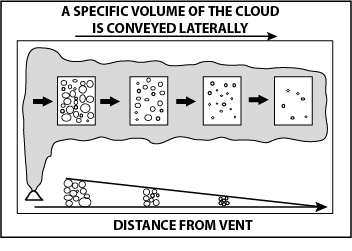 Año: 2015
Tamaño: 21 μm
F. respirable: 9 %
[Si]: 41 %
Cotopaxi
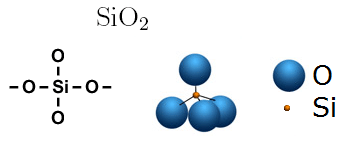 5897 m snm
Quito (60 km), Latacunga (45 km) y Ambato (70 km)
Andesíticas
Ultima erupción: 2015
45-55%
(Johnston, 1997)
63-70%
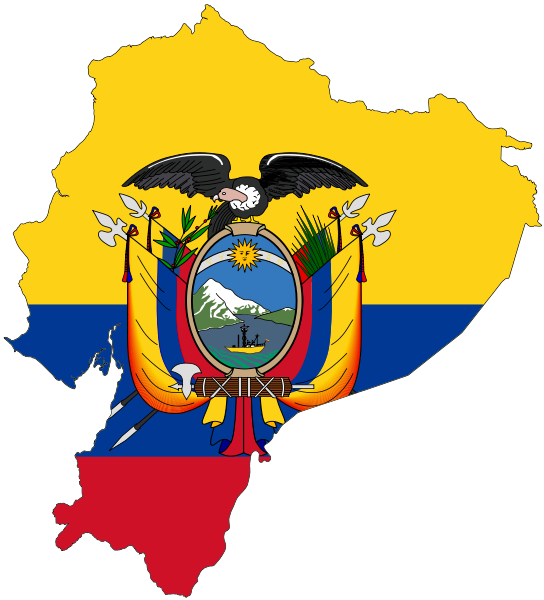 1800
Antisana, Cayambe, Cotopaxi, Guagua Pichincha, Reventador y Tungurahua
50-60%
Año:2006
Tamaño: 13 μm
F. respirable: 18 %
[Si]: 45 %
Tungurahua
5023 m snm
Quito (120 km), Ambato (33 km)
Andesítico-dacítico 
Ultima erupción: 2013
72-76%
(Borgia et al., 2010) (Bernabé et al., 2015)  (Hansell, 2006) (Jenkins et al., 2015) 
 (Leonard et al., 2005) (Vallejo, 2011)
Sistema Respiratorio
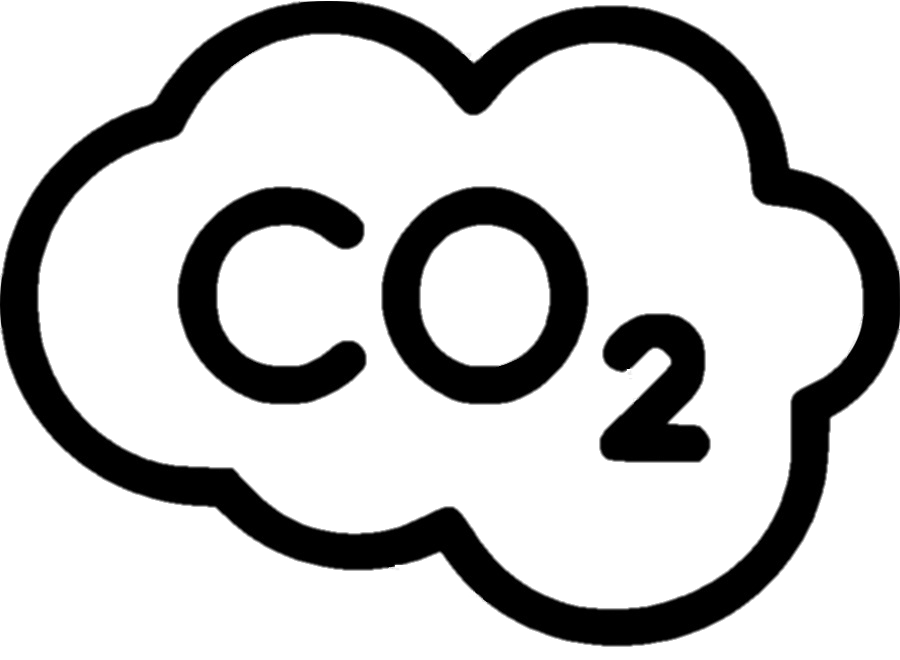 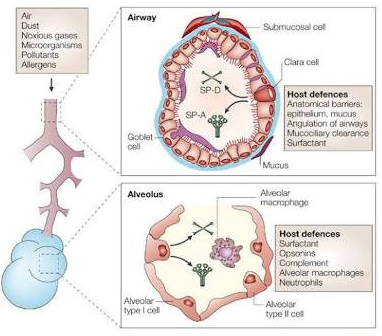 C. Ciliadas
C. Serosas
C. Clara
C. Calciforme
C. NEC
C. Basales
C. Brush
C. Intermedias
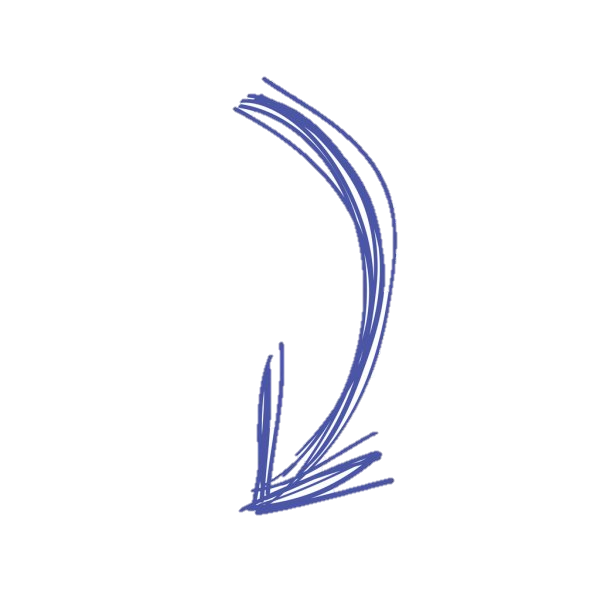 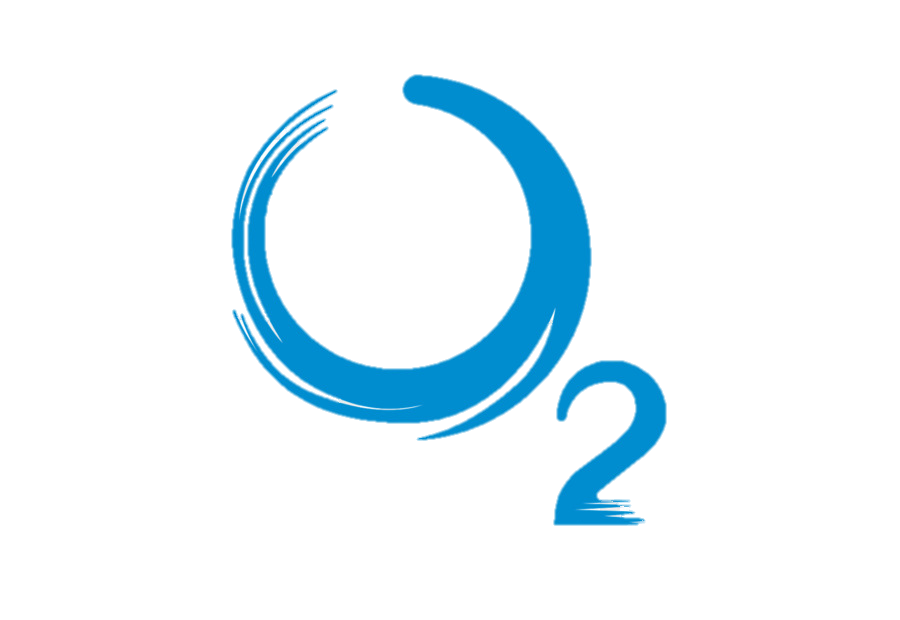 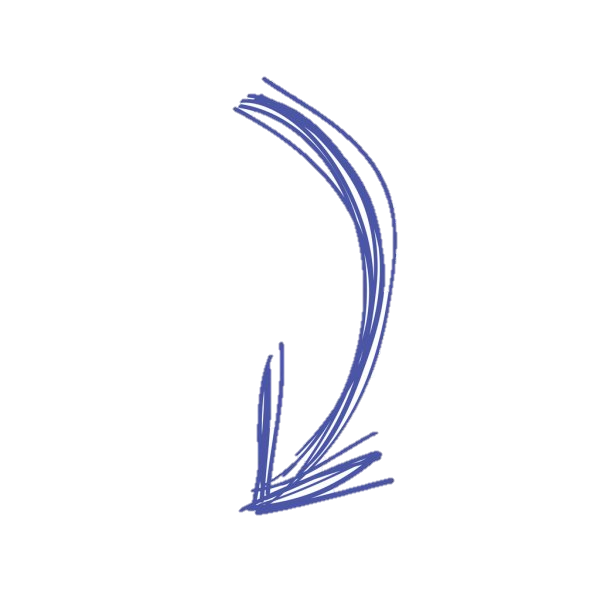 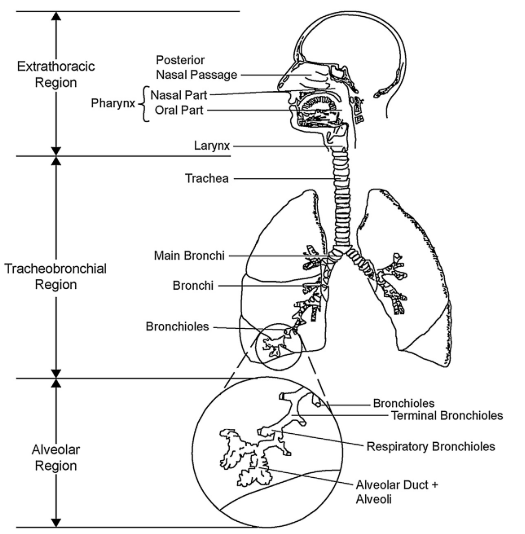 Blandos, ligeros y esponjosos
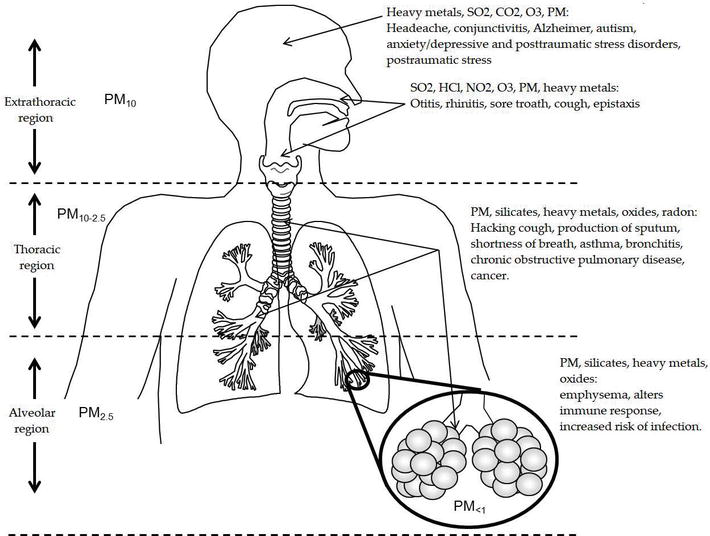 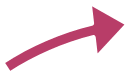 Soporte fibroso pulmonar
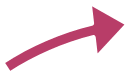 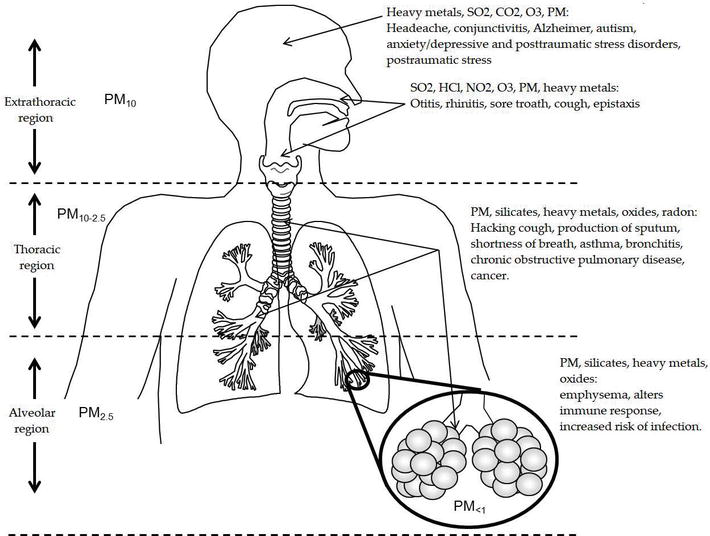 C. AT1
C. AT2
C. AM
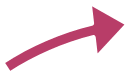 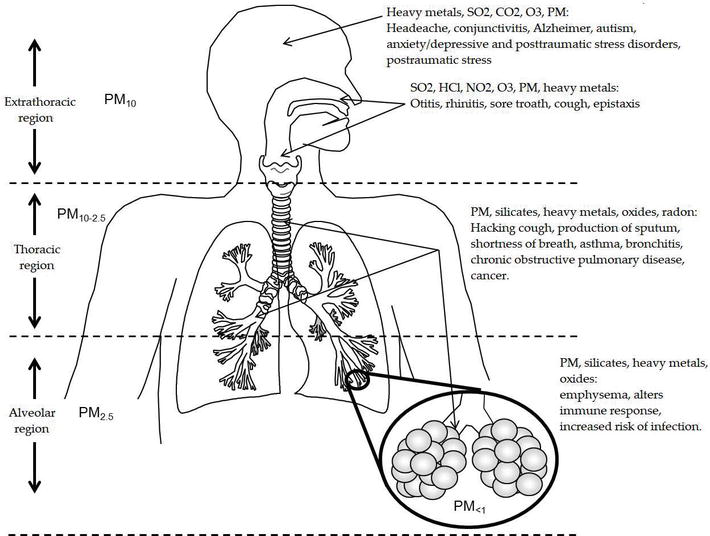 Pueden ser eliminadas en la mucosidad
(Khan, 2018)
(J. S. Brown, 2015)
(Patwa & Shah, 2015) (Pinkerton et al., 2015) (West, 2012) (Sánchez & Concha, 2018)
 (Maynard & Downes, 2019) (Hamacher et al., 2018)
Respuesta Inmunológica y Efecto Toxico de la Ceniza
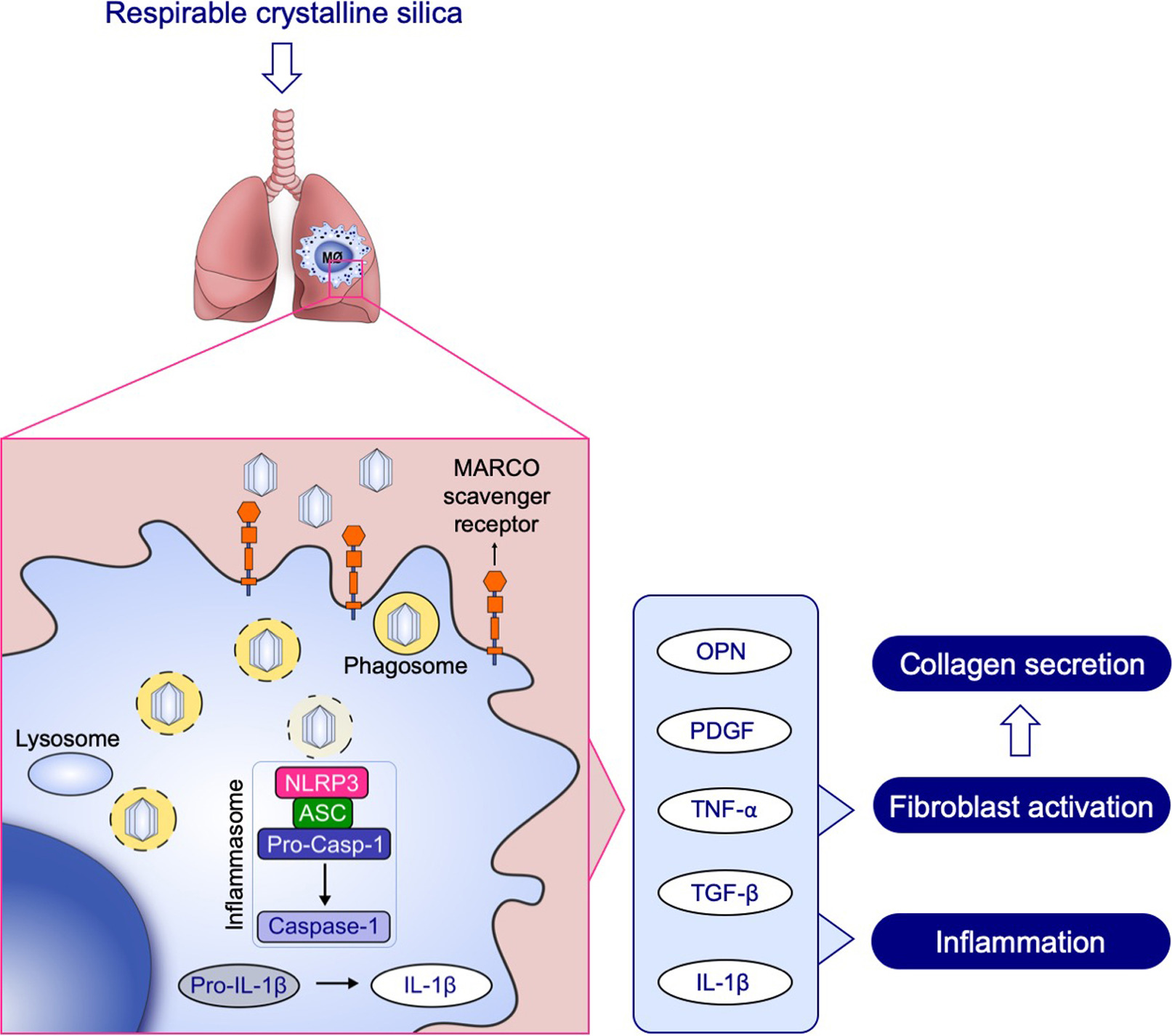 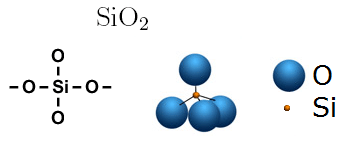 Sílice amorfa
Sílice cristalina
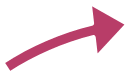 < 4 μm
Cristobalita
Tridimita
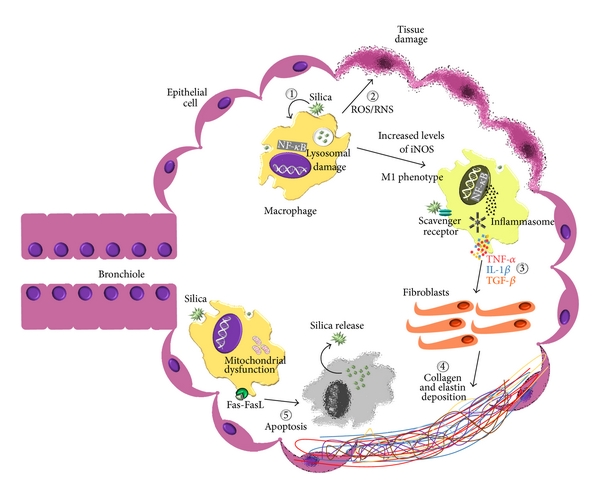 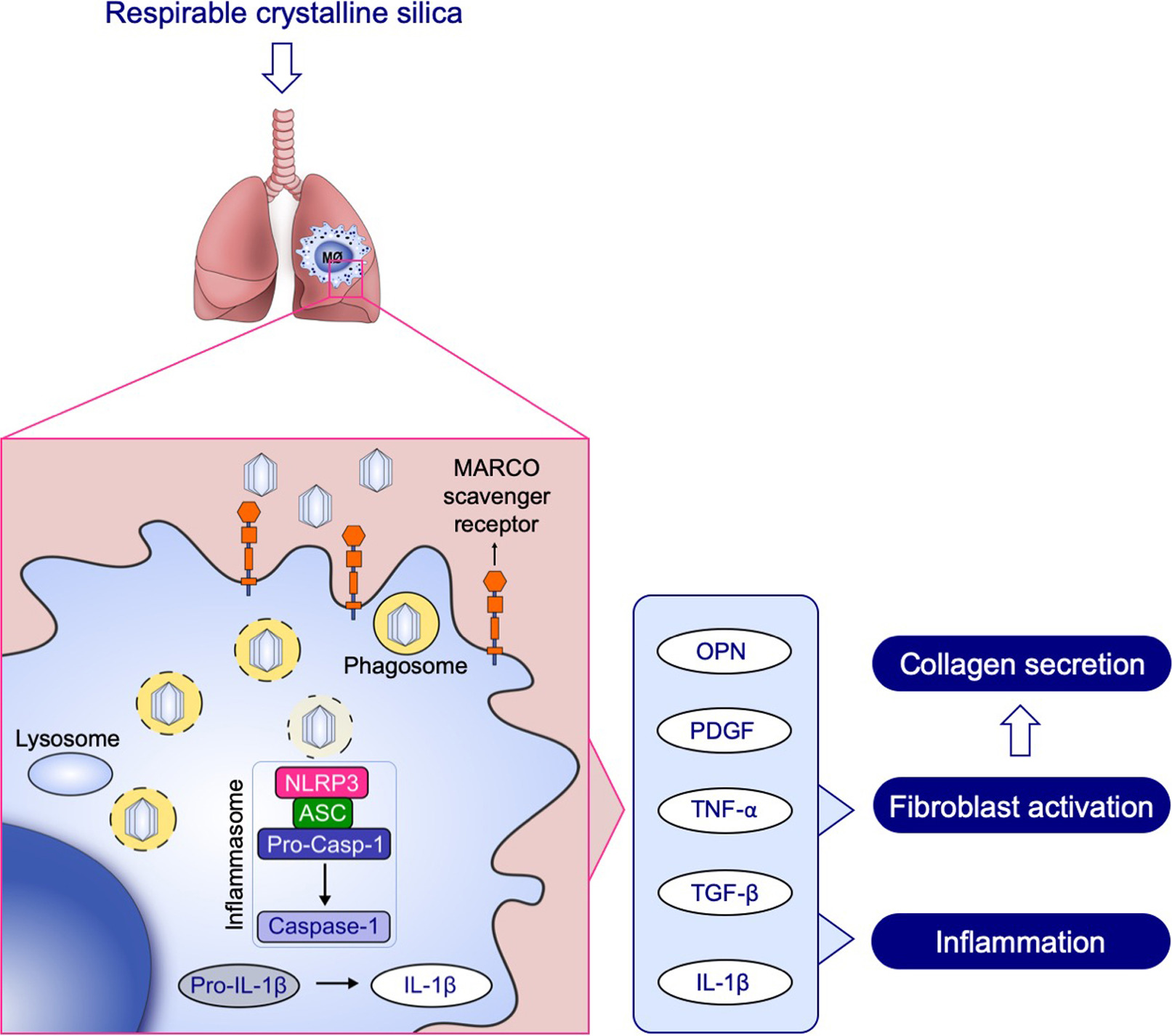 (Hoy & Chambers, 2020)
(Lopes-Pacheco et al, 2016)
(Singal, 2015) (Claire J. Horwell & Baxter, 2006) (Zelko et al., 2016)
(Thompson et al., 2017) (Miller & Hook, 1990) (Guida & Riccio, 2019).
JUSTIFICACIÓN
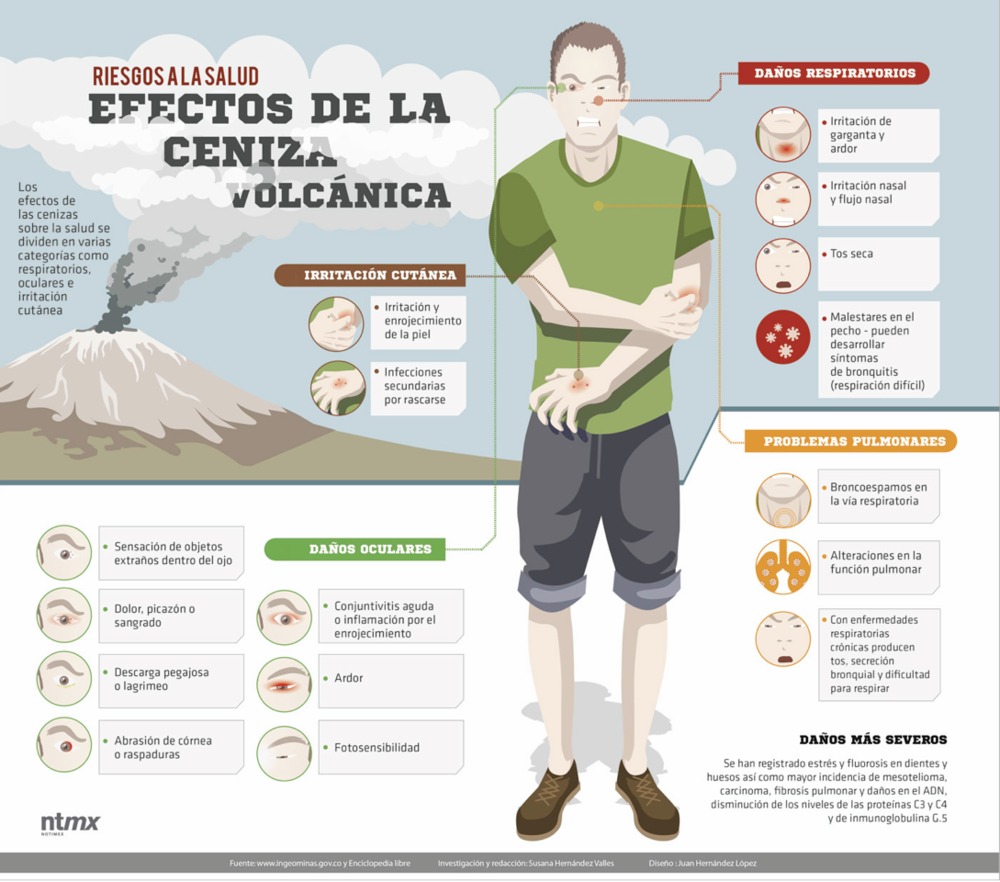 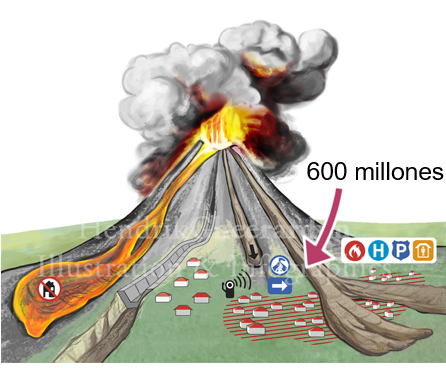 Irritación de garganta y ardor.
Mt. St Helens (1980)
Irritación nasal y flujo nasal.
Tos seca
Irritación y enrojeci-miento de la piel.
.Malestares de pecho, incluso desarrollo de bronquitis.
Broncoespasmos.
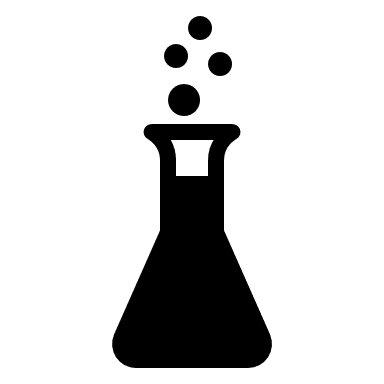 Sensación de objetos en el ojo.
In vitro
Alteración de la función pulmonar.
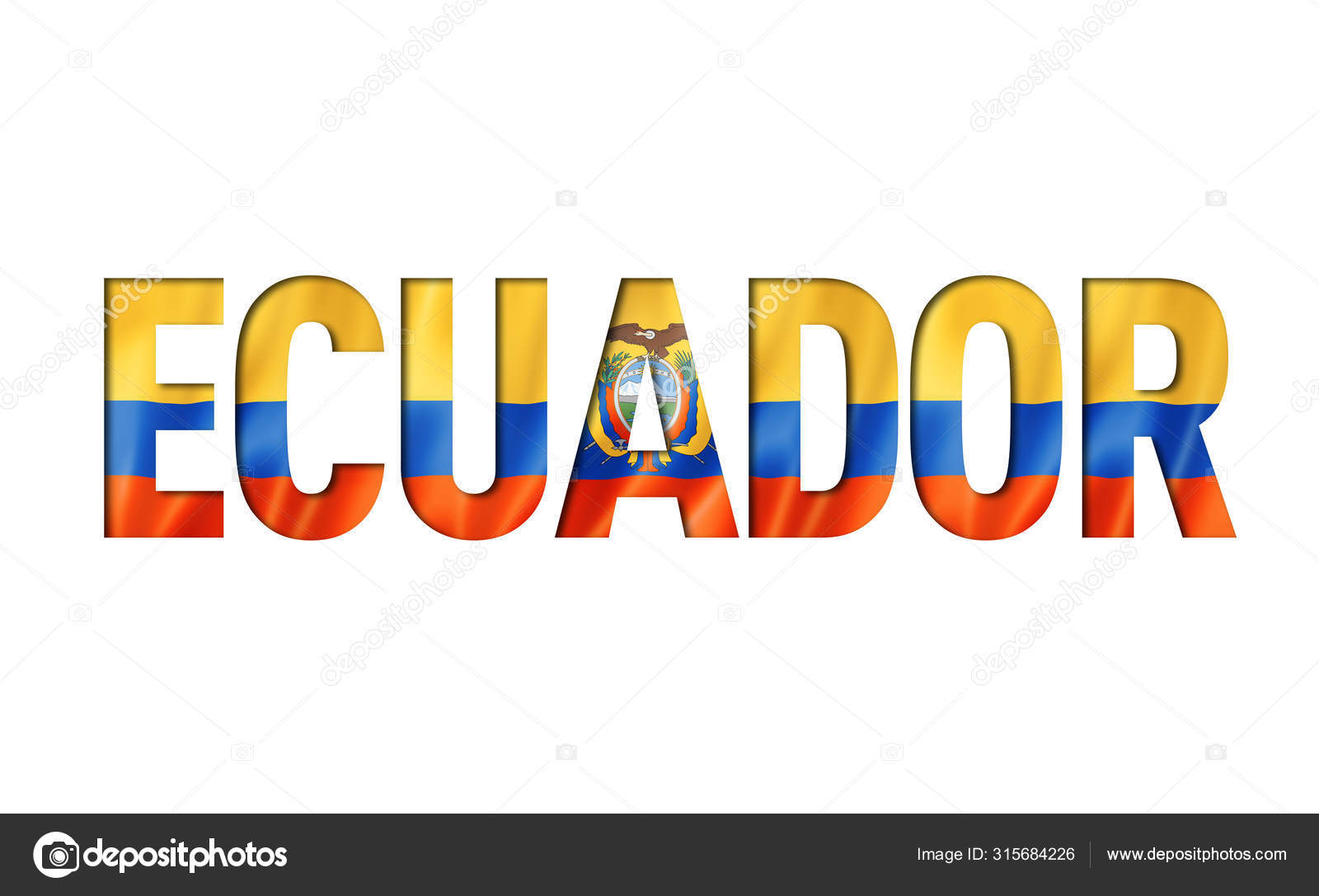 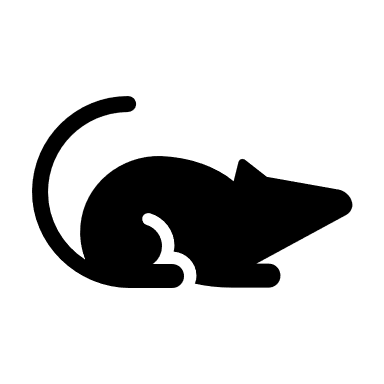 Conjuntivitis aguda o inflamación por el enrojecimiento.
Dolor, picazón o sangrado.
In vivo
Exacerbación de enfermedades respiratorias.
Descarga pegajosa o lagrimeo.
Ardor.
Fotosensibilidad
Abrasión de corneas o raspaduras
Estrés y fluorosis en dientes y huesos. Mayor incidencia de mesotelioma, carcinoma, fibrosis pulmonar y daños de ADN.
(Damby et al., 2018) (Tesone et al., 2018) (Monick et al., 2013) (Naumova et al., 2007)
OBJETIVOS
Objetivo General:
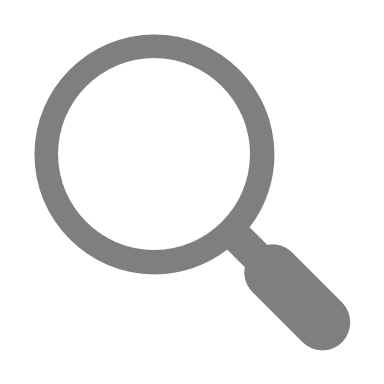 Evaluar la respuesta inflamatoria inducida por la exposición de ceniza de 3 volcanes ecuatorianos en un modelo in vivo mediante qPCR.
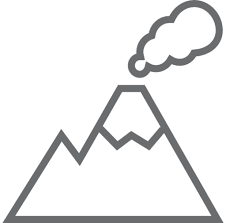 OBJETIVOS
Objetivos Específicos:
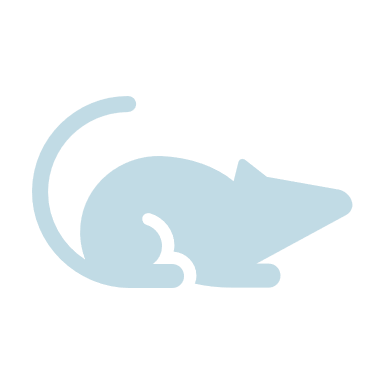 MATERIALES Y MÉTODOS
Exposición a ceniza volcánica
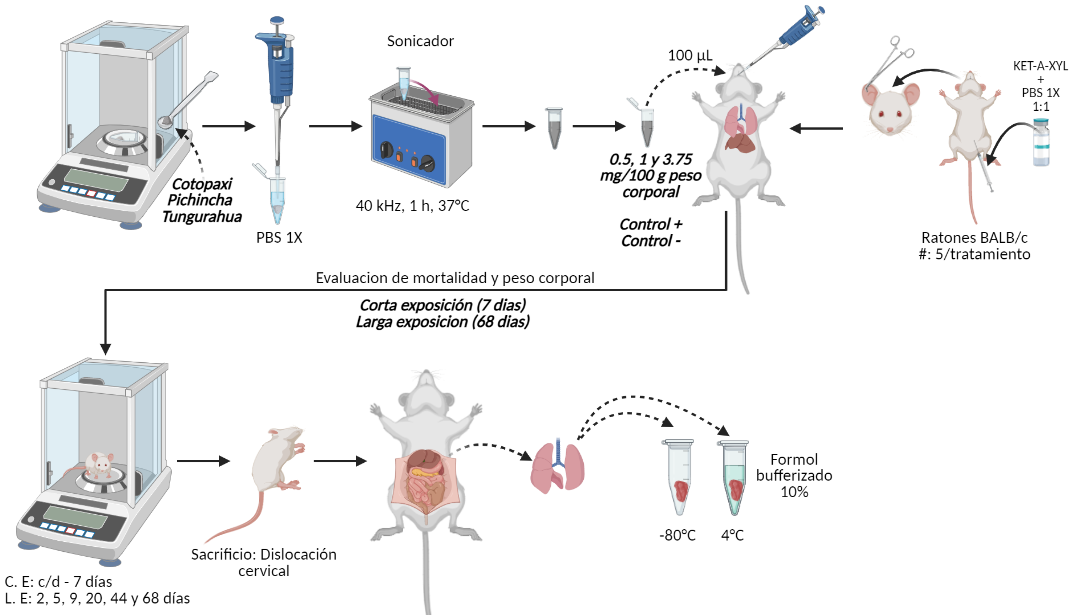 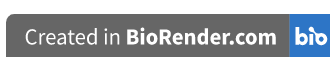 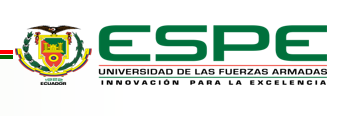 [Speaker Notes: Cambiar dislocación mal escrito]
Inclusión en parafina de tejido pulmonar murino
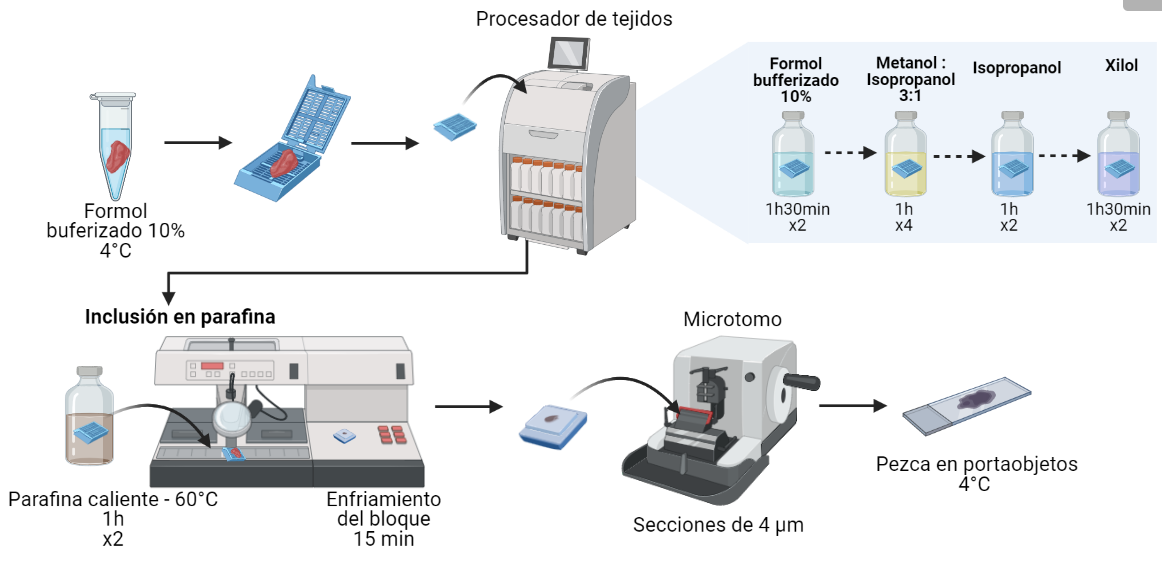 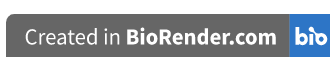 Tinción de H&E al tejido pulmonar murino
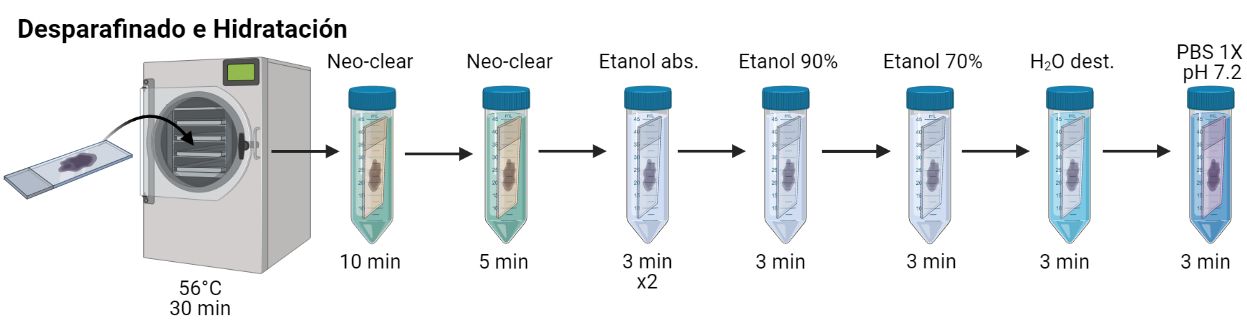 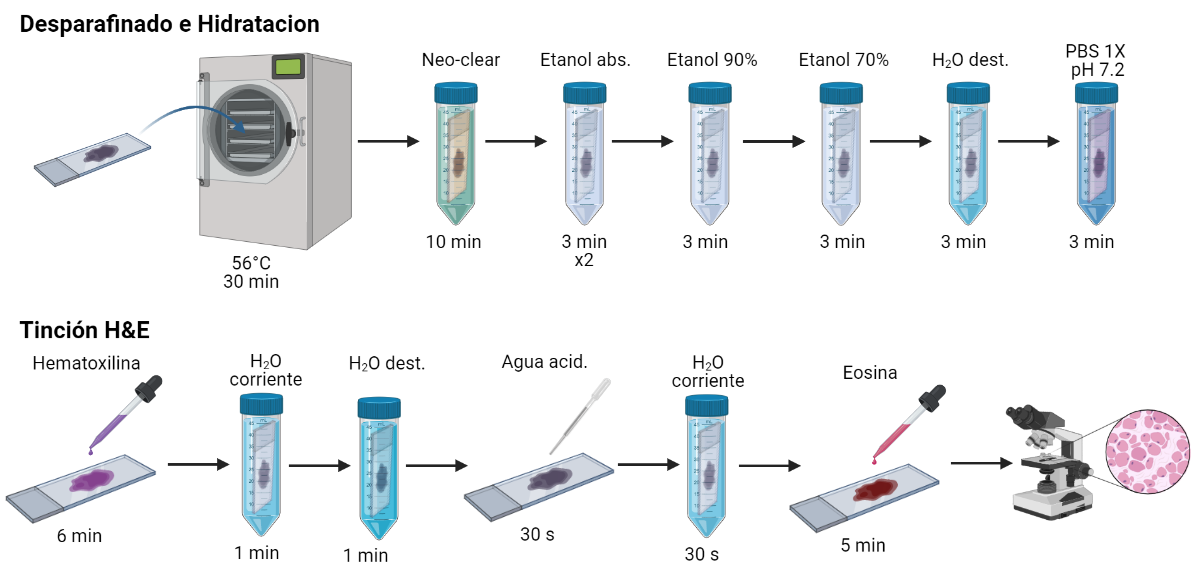 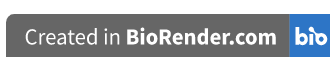 Análisis de expresión mediante PCR en tiempo real
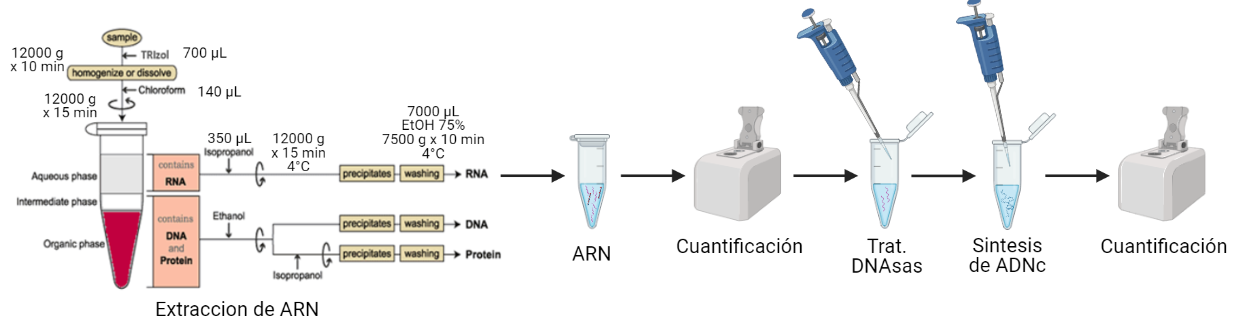 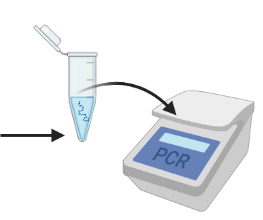 Primers Usados:
β-Actina
ASC
NLRP3
IL-8
TNF-α
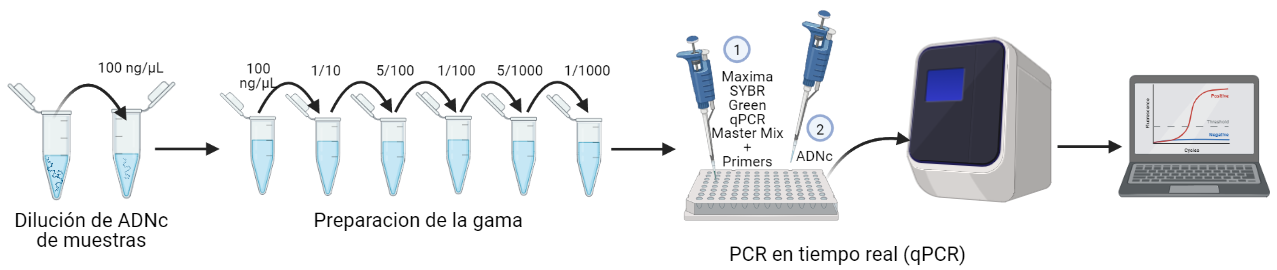 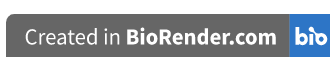 RESULTADOS Y DISCUSIÓN
Evaluación de supervivencia tras la exposición a ceniza volcánica
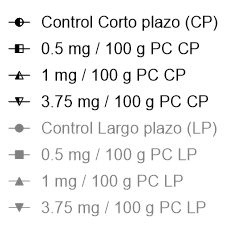 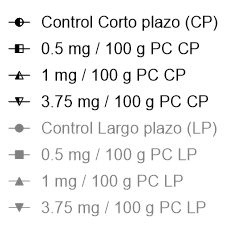 Las cenizas volcánicas y sus concentraciones, así como los periodos de exposición no fueron letales para los animales de experimentación.
Evaluación del peso corporal tras una corta exposición
7,95%
5,4%
2%
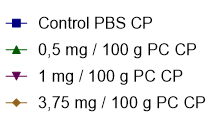 Se produjo una interferencia en el bienestar y la homeostasis de los animales.
(Stueckle et al., 2018)
Evaluación del peso corporal tras una larga exposición
6,3%
9%
22%
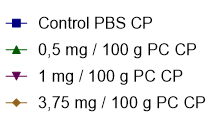 Se produjo una recuperación y aumento del peso corporal de los animales independientemente de las concentraciones a las que fueron expuestos.
(Rosenbaum et al., 2019)
Evaluación macroscópica de los pulmones de ratón
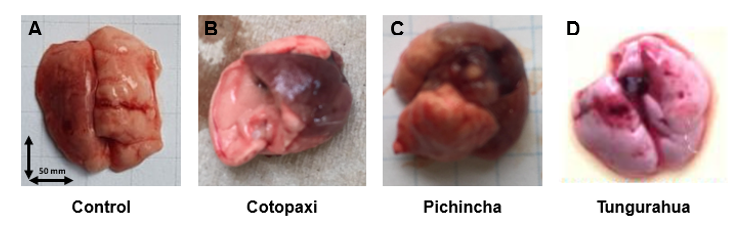 (Wahlström et al., 2013) (Porter et al., 2004)
Peso pulmonar / peso corporal
p ≤ 0.05
Los resultados muestran una lesión mas pronunciada con la exposición a ceniza del volcán Pichincha.
(Katira et al., 2017) (Matthay, 2014) (Parker & Townsley, 2004)
Tinción de H&E de tejido pulmonar murino
CONTROL
COTOPAXI - Corta Exposición
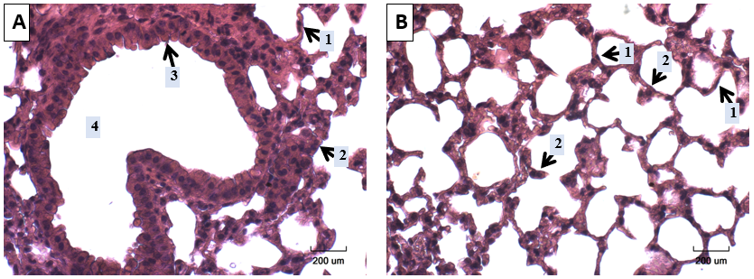 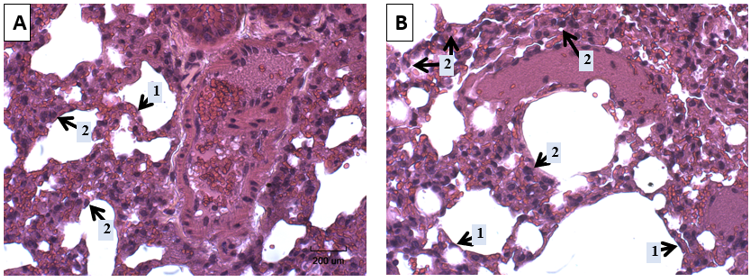 0,5 mg/100g PC
1 mg/100g PC
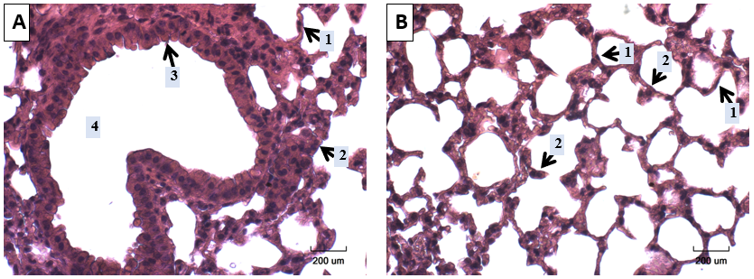 Los tejidos evidencian un proceso proliferativo generado tras una lesión pulmonar y caracterizado por el aumento de neumocitos tipo II.
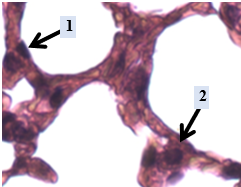 [1] Neumocitos tipo I 
[2] Neumocitos tipo II
[3] Células de clara
[4] Bronquiolos terminales
Tinción de H&E de tejido pulmonar murino
PICHINCHA - Corta Exposición
TUNGURAHUA - Corta Exposición
0,5 mg/100g PC
1 mg/100g PC
1 mg/100g PC
0,5 mg/100g PC
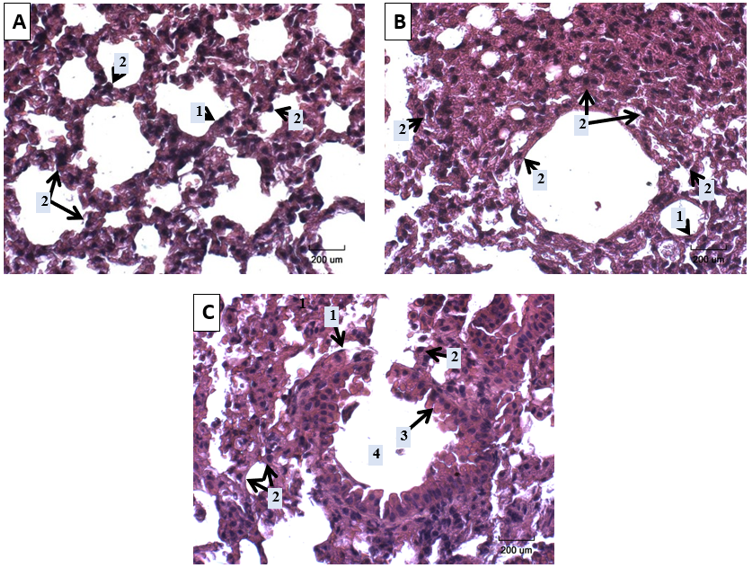 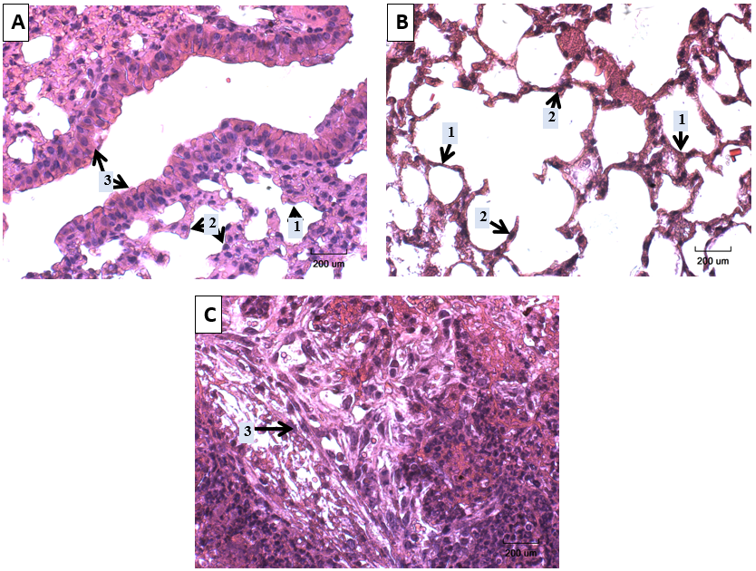 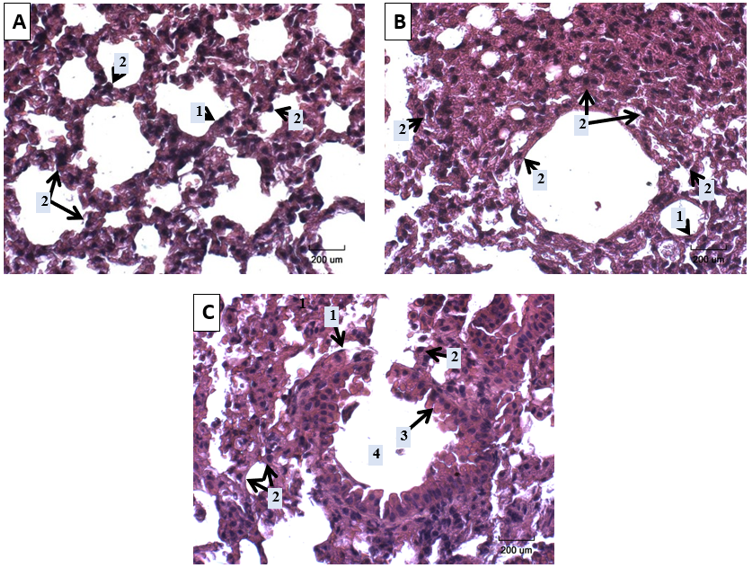 Se ocasionó el colapso de las estructuras alveolares junto con el aumento de neumocitos II.
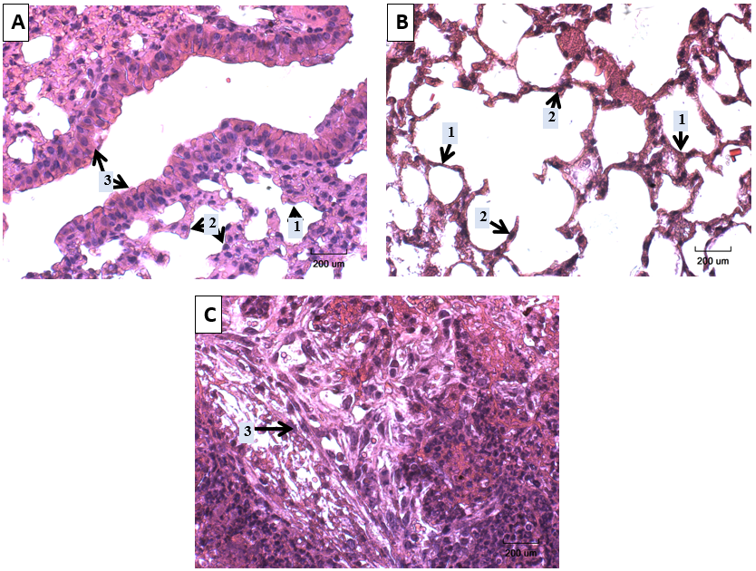 La ceniza del volcán Pichincha induce una lesión pulmonar que se desarrolla hasta una fase fibrótica.
5
[1] Neumocitos tipo I 
[2] Neumocitos tipo II 
[3] Células de clara
[4] Bronquiolos terminales
[5] Foco fibroblastico
3,75 mg/100g PC
3,75 mg/100g PC
(Wallace et al., 2007) (Xu et al., 2019) (Akematsu et al., 1982) (Han et al., 2015; Novaes et al., 2012)
Análisis de expresión génica de citoquinas
COTOPAXI
PICHINCHA
ns   p ≤ 0.1
*    p ≤ 0.05
**   p < 0.01
*** p < 0.001
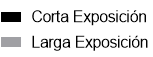 Análisis de expresión génica de citoquinas
TUNGURAHUA
ns   p ≤ 0.1
*    p ≤ 0.05
**   p < 0.01
*** p < 0.001
TNF-α
(Tomašek et al., 2016) (Samukawa et al., 2003)
(Camarinho et al., 2019)
IL-8
(Qazi et al., 2011) (Damby et al., 2013, 2016; C. J. Horwell et al., 2013) Tomašek et al. (2016, 2019)
NLRP3
(Damby et al., 2018) (Awad et al., 2017) (Øvrevik et al., 2015) (Fang et al., 2019)
ASC
(Damby et al., 2018) (Awad et al., 2017) (F. Cao et al., 2020) (Man et al., 2014)
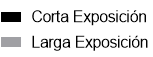 Cotopaxi no indujo inflamación marcada. Pichincha mostro tener un potencial fibrótico. Tungurahua evidencio mayor respuesta inflamatoria.
CONCLUSIONES
RECOMENDACIONES
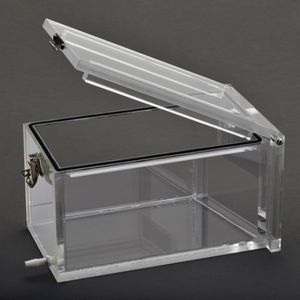 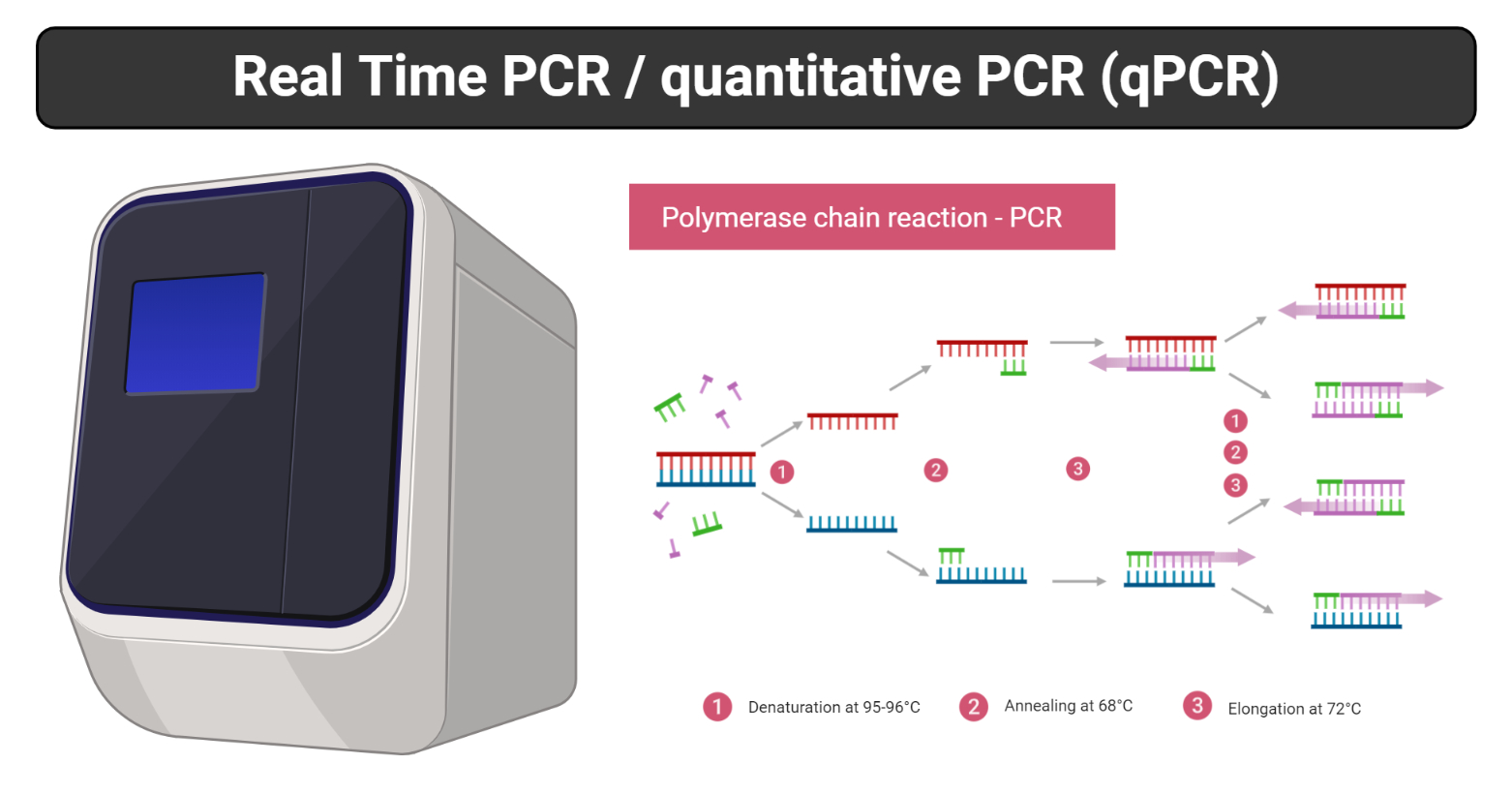 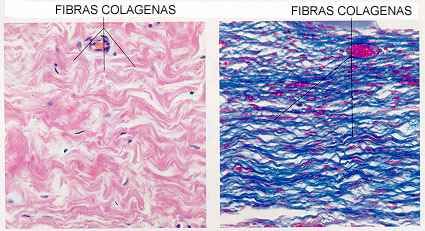 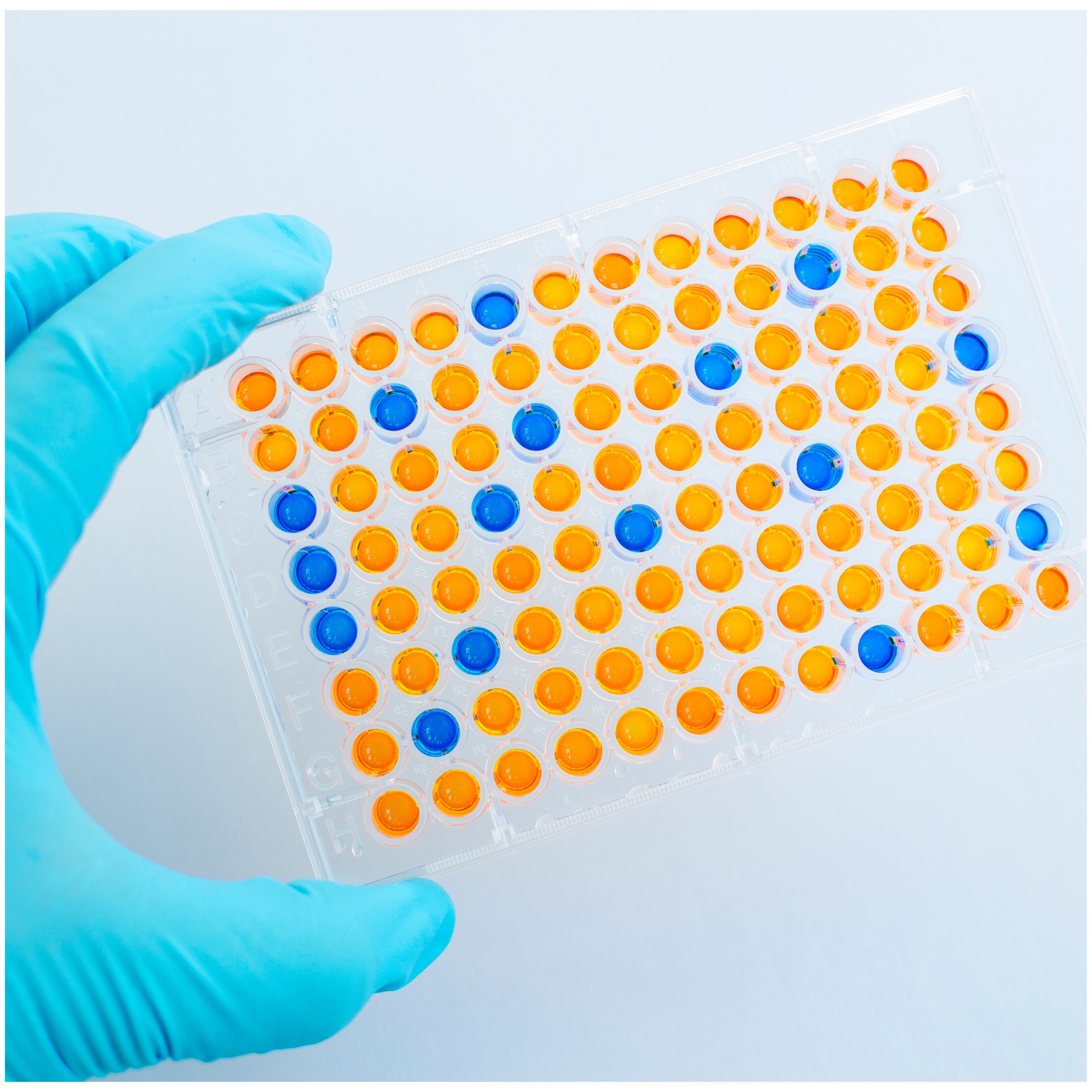 Realizar ensayos en los que la ceniza volcánica sea inhalada mediante cámaras de gas o sistemas análogos.
Realizar lavados bronco-alveolares para determinar la población de células presentes en el tejido pulmonar
Analizar la expresión de otros marcadores inflamación característicos de las respuestas TH1, TH2 y TH17
Realizar la tinción de tricrómico de Masson o red picrosirus en tejidos pulmonares
AGRADECIMIENTOS
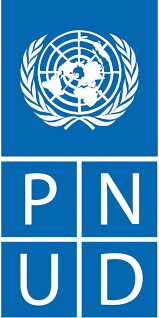 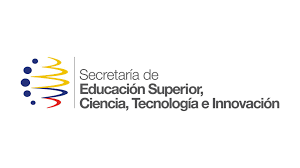 “Evaluación de citotoxicidad previa exposición de cenizas volcánicas en Ecuador en modelos in vitro e in vivo”.
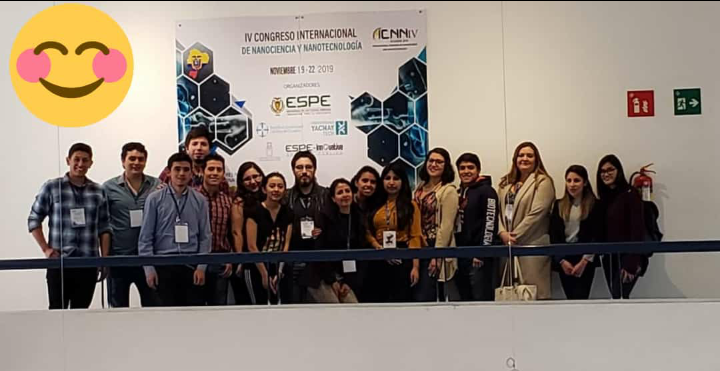 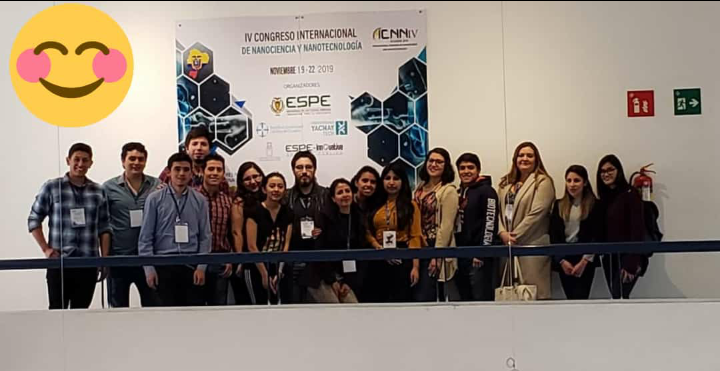 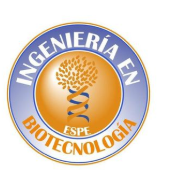 L
A
B
I
V
Marbel Torres Ph.D.
Rachid Seqqat Ph.D.
Ing. Fernanda Toscano
Ligia Ayala Ph.D.
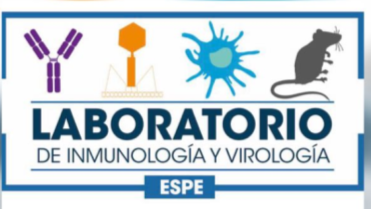 Hospital de Especialidades “Eugenio Espejo”
Dra. Jaramillo 
Técnicos del Laboratorio de Patología Clínica
Laboratorio de Caracterización de Nanomateriales